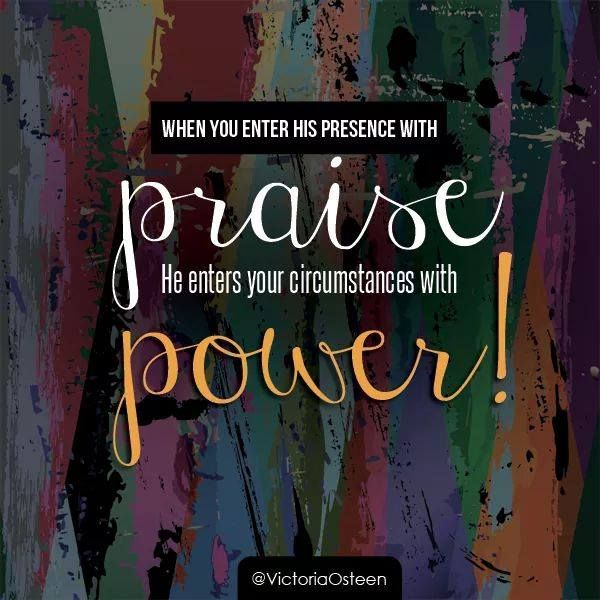 Power Praise
Psalm 34:1-12
ECC
Aug 30, 2015
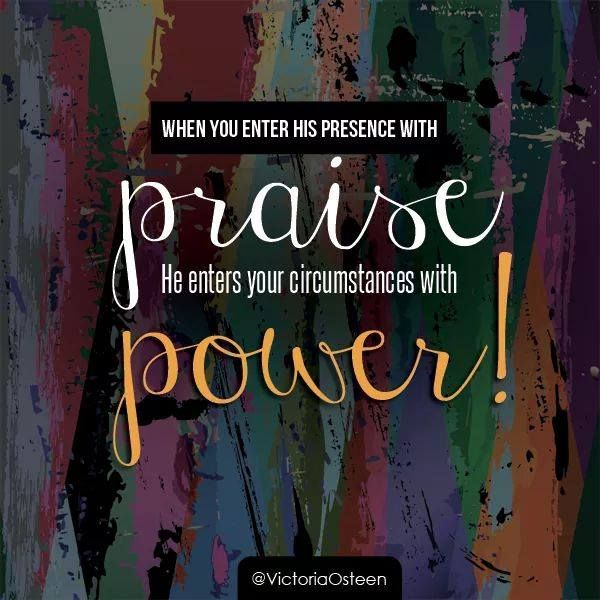 Psalm 34:1-12 (KJV) 1  I will bless the LORD at all times: his praise shall continually be in my mouth. 2  My soul shall make her boast in the LORD: the humble shall hear thereof/ be glad. 3  O magnify the LORD with me, and let us exalt his name together. 4  I sought the LORD, and he heard me, and delivered me from all my fears. 5  They looked unto him, and were lightened: and their faces were not ashamed. 6  This poor man cried,/ the LORD heard him,/ saved him out of all his troubles. 7  The angel of the LORD encampeth round about them..fear him/ delivereth them. 8  O taste and see that the LORD is good: blessed is the man that trusteth in him. 9  O fear the LORD, ye his saints: for there is no want to them that fear him. 10  The young lions do lack, and suffer hunger: but they that seek the LORD shall not want any good thing. 11  Come, ye children, hearken unto me: I will teach you the fear of the LORD. 12  What man is he that desireth life, and loveth many days, that he may see good?
Power Praise
God Knows 
We Are Prone To –Despair -Depression -Defeat  
We Can Get Beyond It !    …How?
Power Praise - Made-up of 3 Areas
Worship –Inward -For Who He Is
Praise –Outward -For What He Has Done
Thanksgiving –Upward -For What He Has Done For Me 
Power Praise- Causes a Focus Shift   
         From What I Think I Deserve… To What I Know He Deserves
                  From What I Don’t Have to …What I Do Have
Power Praise
Living a Life of Praise is One of the Most Powerful Ways… 
                                 …to Change Your Life 
Praise isn’t like the Caboose that Just… 
                             …Follows What Happens
     It’s More Like the Engine of a Train that… 
                                    …Makes Things Happen
      Your Faith Isn’t Complete Without Praise!
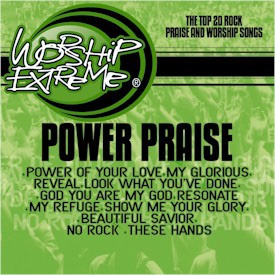 Praise Affects… 
…You
    …Devil
        …God
It Touches Everything and Every Part of Your Life 
Lack of Praise Affects You in a Negative Way…
     …Turns the Devil Loose in Your Life
         …Hinders the Blessings of God
We Speak of Prayer Warriors…
           …We Need Praise Warriors
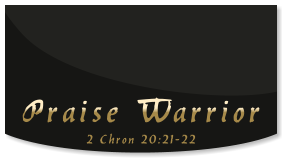 Power Praise- Bolsters Your Faith (3)
Nothing will help… 
Energize
Vitalize 
Stimulate your Faith like Praise. 
When you Boast in the Lord, You Say to Yourself, 
                "You know, God is Really a Great God" 
To Magnify= to make Him the Big Thing, the Focus of Our Eyes
Change Focus – Change Perspective.
No Longer ‘look how big this problem is compared to me’  but… 
                              …‘look how small this problem is compared to God!’
It’s Not Really Great Faith We Need, but Faith in our Great God!
Praise is Just Faith Turned Inside Out…
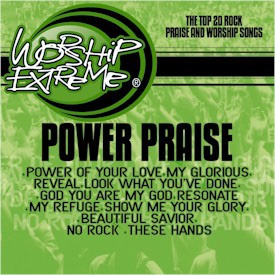 Power Praise- Banishes Your Fears (4-5)
"I sought the Lord, and he heard me, and delivered me from all my fears. They looked unto him, and were lightened: and their faces were not ashamed."
"I will extol the Lord at all times, his praise will always be on my lips” (1) 
by Extolling the Lord at All Times, We Mix Our Prayers w- Praise…
                             …We are Lifted Up Above Our Fears
We Realize we Call on an Omnipotent God Greater than Any Problem
Isa 61,“To appoint unto them that mourn in Zion, to give unto them beauty for ashes, the oil of joy for mourning, the garment of praise for the spirit of heaviness..."
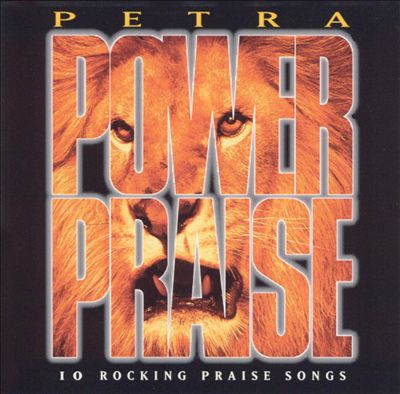 Power Praise- Beats Your Foes   (6-7)
"This poor man cried, and the Lord heard him, and saved him out of all his troubles. The angel of the Lord encampeth round about them that fear him, / delivereth them." 
Poor=looking down or browbeating; to depress, in mind or circumstances
If You Will Not Concentrate on Your Enemies, but Concentrate on God / Praise Him
                                 …Your Enemies Will Be Defeated as You Praise God. 
“When man's ways please the Lord, even his enemies are at peace with him” -Prov 16:7
It doesn't mean that they love him or like him. 
It means they're afraid to attack him because the power of God on his life
Our Real Enemy is Satan and when you Praise God…
Psalms 22:3, “But thou art holy, O thou that inhabitest the praises of Israel”
2 Chronicles 20:22, “when they began to sing and to praise, the LORD set ambushments against the children of Ammon, Moab, and mount Seir, which were come against Judah; and they were smitten”
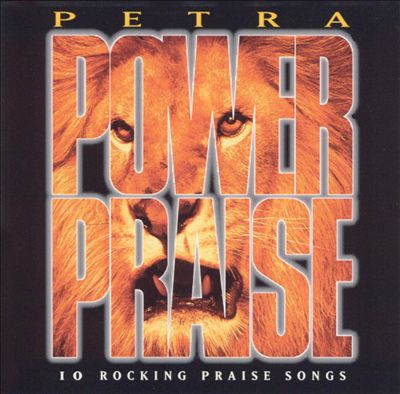 Power Praise- Bestows Favor   (8-10)
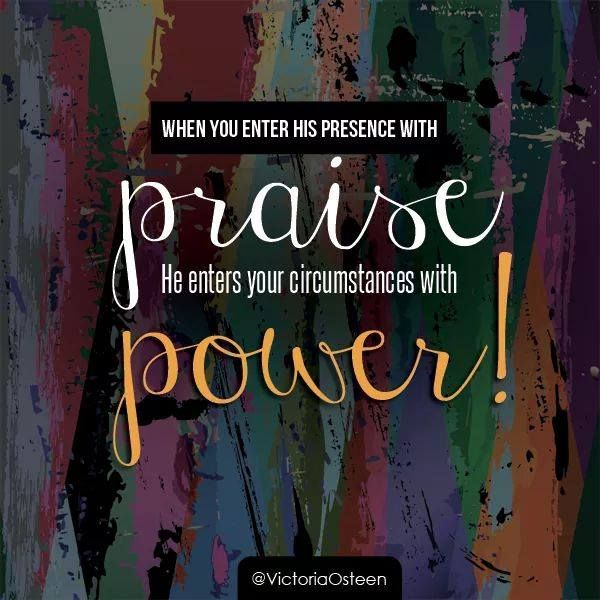 "O taste and see that the Lord is good: blessed is the man that trusteth in him. O fear the Lord, ye his saints: for there is no want to them that fear him. The young lions do lack, and suffer hunger: but they that seek the Lord shall not want any good ting." 
Praise is the Taste Buds of the Soul
You Want to Know How Good God is? …Taste Him
God Reveals Himself to you as You Lift Your Heart to Him in Praise 
When this Happens, You Know that God is Good
"The young lions do lack, and suffer hunger...” (10) 
the fiercest and cunning king of the beasts will howl for hunger but…
          …a believer who praises God has an advantage over a mighty lion
Power Praise- Brightens Your Future (11-12)
"Come, ye children, hearken unto me: I will teach you the fear of the Lord. What man is he that desireth life, and that loveth many days, that he may see good?" 
"The eyes of…Lord are among the righteous, His ears are open unto their cry“ (15)
Prayer and the Praise of God's people. “
When We Walk The Path Of Praise Sometimes… 
Circumstances Will Change, But
Something Even Better Happens
            …WE Change! 
No Matter…
       …Praise Never Leaves Situations the Same!!!
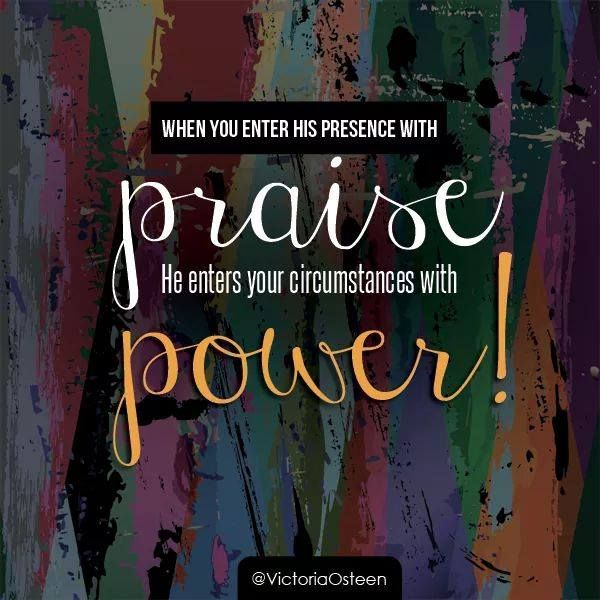 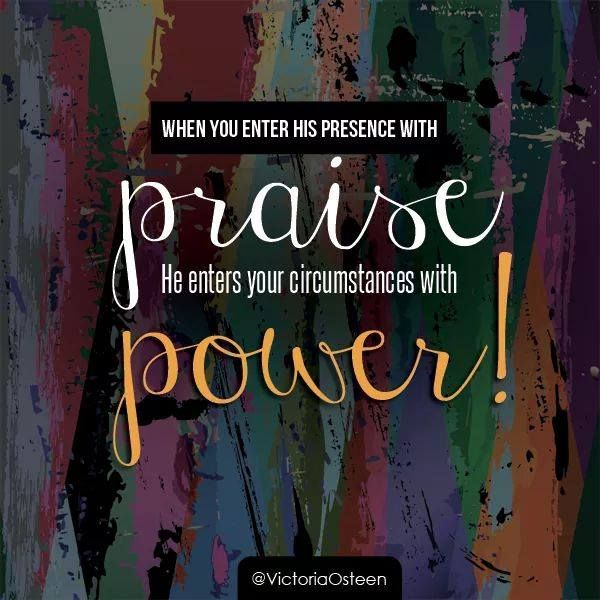 P.R.A.I.S.E.
Pleases the Lord
Raises your Spirit
Affirms the Authority of Christ 
Instills Peace and Confidence
Stimulates Enthusiasm 
Expands and Extends Your Vision
7 Reasons to Praise God!    Psa 150 –Heb 13:15                     Edward Christian Church
1. Praise is where God LivesWe read in Psalm 22:3 “But thou art holy, O thou that inhabitest the praises of Israel”. God loves to be praised and heavens rejoice when the name of the Lord is praised. Our God is worthy to be praised, a lifetime is not adequate to praise God. Praise God and feel his presence! I assure you, you will never want that feeling to let go you.
2. Praise is the Access we are given to the Presence of GodWhen we praise God, we become closer to God and we have the access easier to God similar to the access card we hold to enter certain places. The Psalmist says in Psalm 100:4 “Enter into his gates with thanksgiving, and into his courts with praise: be thankful unto him, and bless his name” . If you reflect on this you will discover that you have actually got access to God through praise.
3. Praise is a God-given garment that Drives the Spirit of HeavinessWe read in the book of Isaiah 61:3 “…the oil of joy for mourning, the garment of praise for the spirit of heaviness;…” Praise is a garment given by God that drives away the spirit of heaviness, every being who undergoes the spirit of heaviness will comforted by the garment of praise and God’s peace only when he/she praises God.
4. Praise brings Deliverance – Acts 16:25When you praise god, be sure that you are going to be delivered from the clutches of darkness and from the bondage of the satan. Psalm 50:23 says “Whoso offereth praise(attitude) glorifieth me: and to him that ordereth his conversation(actions) aright will I shew the salvation of God”. When you are delivered from the worldly bondage you are saved and salvation of God will overwhelm you.
5. Praise brings ProtectionWhen we praise God we protect ourselves from external dangers, ignorantly we are protected by God. David magnificently writes in Psalm 71:6-8 “By thee have I been holden up from the womb: thou art he that took me out of my mother’s bowels: my praise shall be continually of thee. I am as a wonder unto many; but thou art my strong refuge. Let my mouth be filled with thy praise and with thy honour all the day”, He says that God has protected us from the instant we have been in our mother’s womb and He will continue to praise God, as God is the defence.
6. Praise is a Weapon which can be used Against Your EnemiesAs followers of Christ we should know when and where to use the powerful weapon that we have within ourselves – Praise. In Psalm 149:6-9 it is written “Let the high praises of God be in their mouth, and a two-edged sword in their hand;…. Praise ye the LORD”. When we use praise as a weapon against our enemies, unquestionably the success is ours. The Bible also says in 2 Samuel 22:4 “I call to the LORD, who is worthy of praise, and I am saved from my enemies”. The Lord will save us from our enemies if we use praise as our weapon and our God is always worthy of praise.
7. Praise Invites God to do battle for you You should not be terrified of your enemies instead be certain that God will fight the battle for you,
 2 Chronicles 20:22 says “And when they began to sing and to praise, the LORD set ambushments against the children of Ammon, Moab, and mount Seir, which were come against Judah; and they were smitten”. When we praise God, He fights the battle for us and also conquers it for us
Power Praise
Power Praise
Power Praise
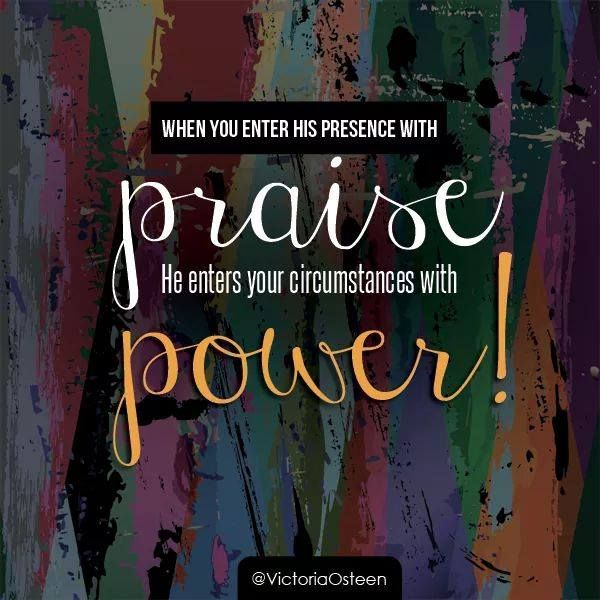 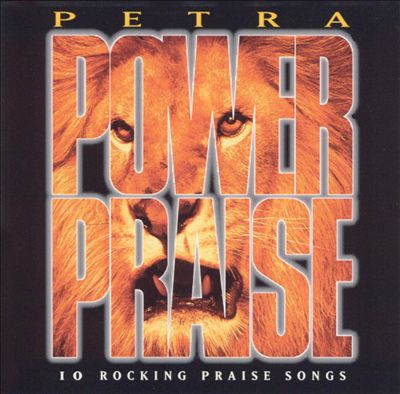 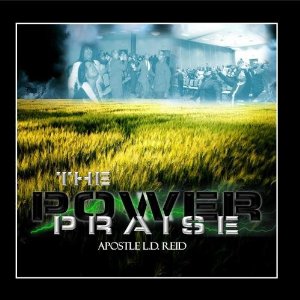 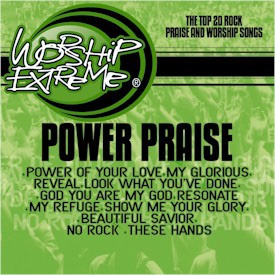 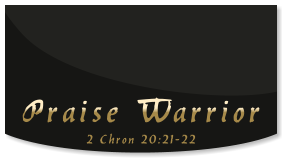 4. God’s favor will be bestowed.The rest of the chapter is all about additional blessings God pours out when we praise Him. The attitude of gratitude is a secret weapon in gaining the favor of God. I’m not suggesting that we try to manipulate God, but we are made in God’s image, and like any parent, He is moved by the appreciation, love, and praise of His children. But when we act spoiled, ungrateful, negative and nasty, it makes our Father not want to do us any favors.
5. Your future will be bright.Sometimes when we walk the path of praise the circumstances will change, but sometimes something even better happens – WE change! Think about it—why does God command us to praise Him? Is He an egotist that needs it? No! He doesn’t need our praise. He doesn’t need us to glorify Him in order to be glorious. He doesn’t need praise, He knows that we need to praise Him, we need to trust Him more and rest in Him and lean on Him. We need to look to Him and He knows it.You cannot praise the Lord until you are His child. If you are not saved, the first path you need to walk is this aisle, and come to Jesus…then proceed on the path of praise, which leads to bigger and better things in this life and the next!
2. Your fear will be banished.v. 4 Ann Landers once said that most of the advice she has to give people is how to face their fears. Go to the bookstore and you’ll find hundreds of books on the subject of fear. Here’s a few titles: Fearless Living, Fear of Dreaming, Fear Itself, Fear of Humiliation, Fear and Courage, Fear of Falling, Fear of Crying, Fear No Evil, Fear of Life, and one book simply titled, “Fear.”This age of terrorism has most of the world living in fear, and Christians are no better, more often cowering in the corner than walking the path of praise.Where is all fear based? I’ll tell you where—the foundation of fear is self centeredness. We live in an egocentric society where we’re all looking out for #1 and we are all the center of our own universe, and everyone just revolves around us.Think about magazines thru the years:50 years ago it was “Life Magazine”. Then it became “People”. Then the focus drew more narrow with “Us Weekly”. Then it became “Self”. Next thing you know they’ll come out with magazines and just call them “Me.” [slide] Oh, they already have!Well, fear is the result of an over occupation with self. Luke 9:24 For whosoever will save his life shall lose it: but whosoever will lose his life for my sake, the same shall save it. Focus on self leads to self destruction, but put your eyes on the Lord and fears will falter.Ill.—a little girl and her mother were staying overnight with some friends. On one wall was a mirror and on the other a picture of Jesus. Laying in bed the little girl could see in the mirror the reflection of Jesus. She wanted to see the picture better but rather than move toward the picture, she moved toward the mirror, but as she did she got in the way of the reflection and couldn’t see it. Her mother asked what she was doing. “I’m trying to see Jesus, but I keep getting in the way!”Walk the path of praise, and your faith will be bolstered, your fear will be banished…
3. Your foes will be beaten.v. 6-7 When God’s people praise Him the enemy is confused. Prayer ‘infuses’ the energy of God and ‘confuses’ the enemies of God!Ill.--Jehoshaphat was a good king. But he heard that 3 nations were coming against God’s people. He prayed and sought the Lord and decided how to win the battle—it wasn’t w/ spears, swords, or even the catapult…it was with praise! 2 Chronicles 20:21-24 21 And when he had consulted with the people, he appointed singers unto the LORD, and that should praise the beauty of holiness, as they went out before the army, and to say, Praise the LORD; for his mercy endureth for ever. 22 And when they began to sing and to praise, the LORD set ambushments against the children of Ammon, Moab, and mount Seir, which were come against Judah; and they were smitten. 23 For the children of Ammon and Moab stood up against the inhabitants of mount Seir, utterly to slay and destroy them: and when they had made an end of the inhabitants of Seir, every one helped to destroy another. 24 And when Judah came toward the watch tower in the wilderness, they looked unto the multitude, and, behold, they were dead bodies fallen to the earth, and none escaped. They got confused and killed each other. And I have to wonder how the last guy died…must’ve killed himself!Now, if you feel like the devil is getting a foothold in your life, then you need to take out the moaning and groaning, whining and griping, and start walking down the paths of praise. God will send confusion to your enemies, and their heads will spin wondering at the difference in your life. So wipe out the “woe is me’s” and start some “hallelujah habits”. Look for what is right, and not what is wrong. Move from a victim’s mentality to a victory mentality.Psalms 22:3 But thou art holy, O thou that inhabitest the praises of Israel. Praise infuses God’s power and confuses the enemy.
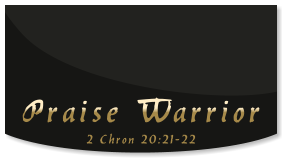 Why praise?1. Your faith will be bolstered.v. 3 To magnify means to make Him the big thing, the focus of our eyes. As you look at your problems they look like giants to you. Like a river you can’t cross, it’s so big. But when you magnify God it puts it all in perspective. It’s no longer ‘look how big this problem is compared to me’ but rather, ‘look how small this problem is compared to God!’Joshua and Caleb were 2 of 12 spies sent to check out the promised land. The other 10 saw giants and said they are so big compared to us, but Joshua and Caleb said no, they are the grasshoppers, and God can easily squash them!Praise will bolster and energize your faith. It’s not really great faith that we need, we just need a little faith at all…a mustard seed Jesus said. It’s not great faith that we need, it’s faith in our great God who does the work for us!And praise is just faith turned inside out…in other words, show me how much you praise God and I’ll tell you how much faith you have. And so prayer time should always begin and end with praise. Don’t allow your prayer life to just be a laundry list of needs and wants. Follow the model prayer which makes praise be the bookends.“Our Father, which art in heaven, hallowed be Thy Name.” That’s praise! And how does it end?“Thine is the kingdom and the power and the glory forever”. That’s praise!And in between we make our requests and they will seem so small compared to our great big God we are praising, personally, verbally, and continually, on the path of praise.Praise will bolster your faith…